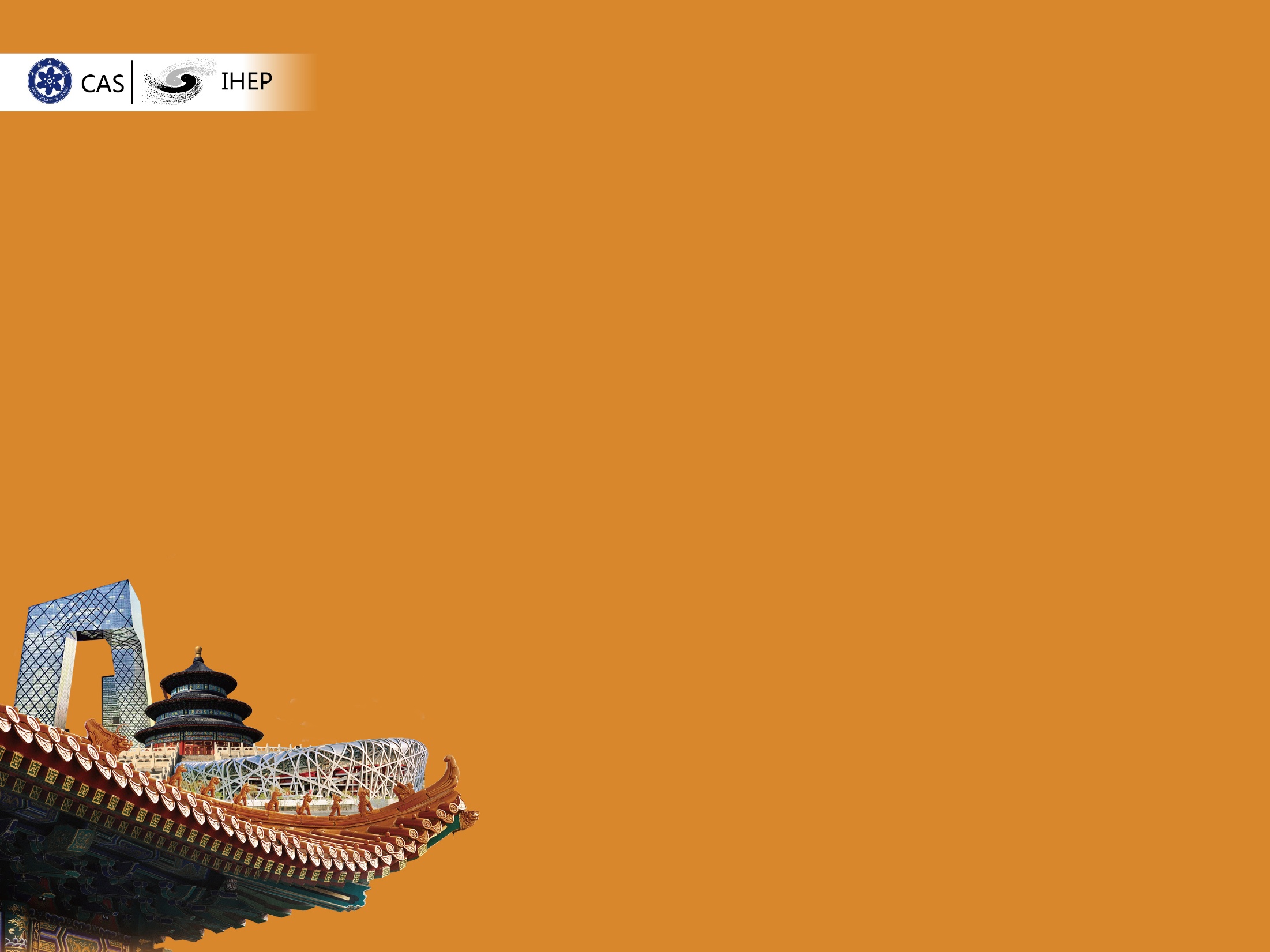 Cryo-Ops2018
IHEP, Beijing, ChinaJune 4-7, 2018
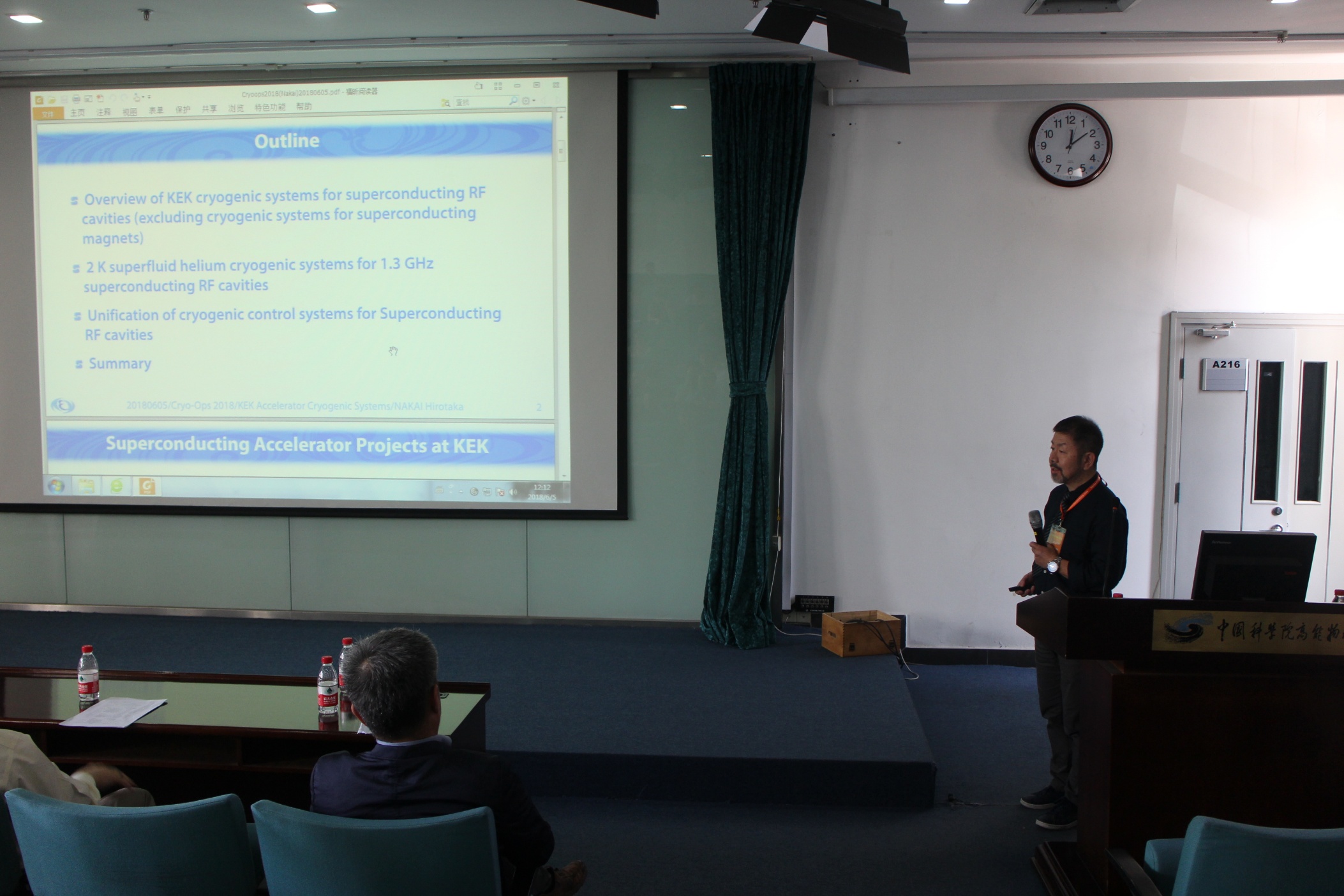